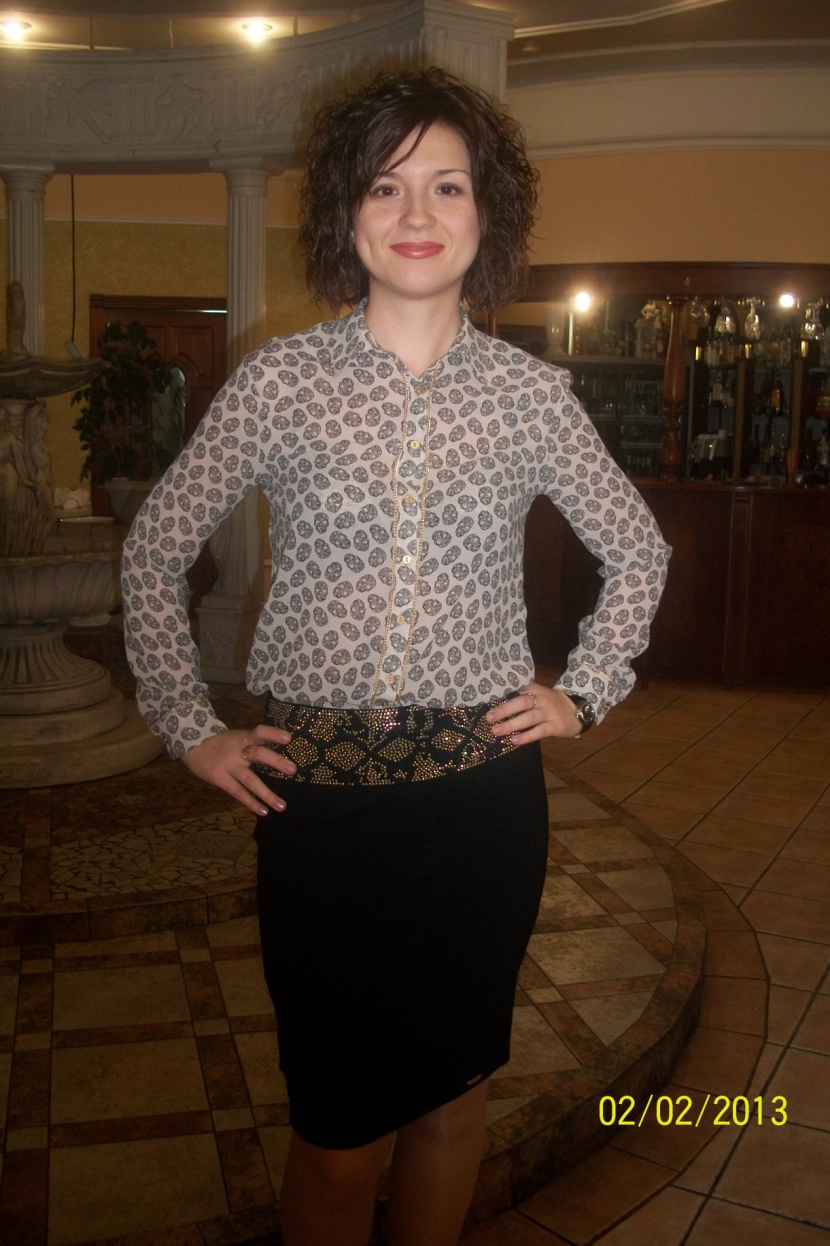 Царук Єлизавета Олександрівна
Учитель інформатики та математики Родинської школи №8 міста Покровська
МАЙСТЕР-КЛАС
на тему: 
“Формування інформаційної свідомості учнів через складові глобальної освіти”
МЕТА
ЗАВДАННЯ
ІДЕЯ
Завдання 1
Прийом “Кроссенс”
Аналіз переглянутого ролика
Як Ви вважаєте, яка провідна ідея ролика?
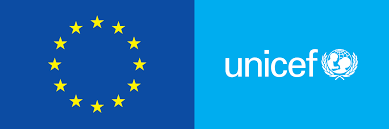 Практична частина за комп'ютером
Цілі складових глобальної освіти
Вправи для очей
Рефлексія
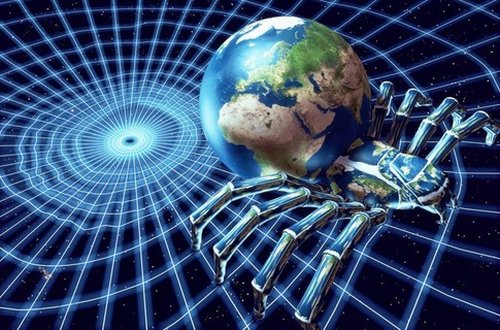